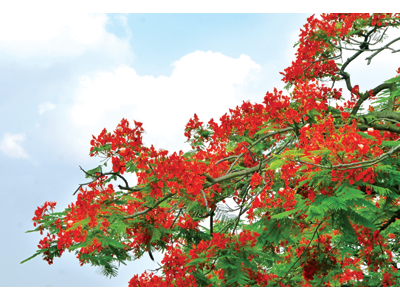 সবাইকে স্বাগতম
6/3/2020
Mohammad Lukman Hussain
1
শিক্ষক পরিচিতি
মোহাম্মদ লোকমান হোসেন
সহকারী শিক্ষক(গণিত)
শ্রীমঙ্গল সরকারি বালিকা উচ্চ বিদ্যালয়
শ্রীমঙ্গল, মৌলভীবাজার।
মোবাইল নং- 01552420060
E-mail- hussainlukman2@gmail.com
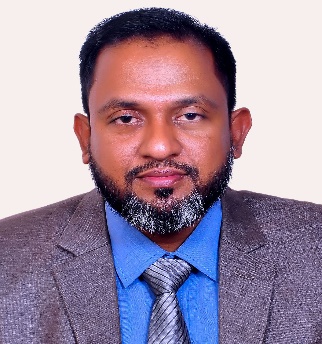 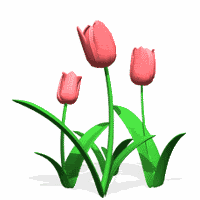 6/3/2020
Mohammad Lukman Hussain
2
পাঠ পরিচিতি
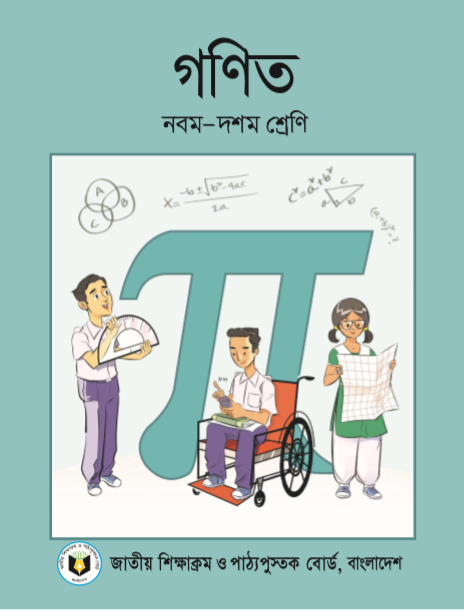 শ্রেণি-নবম
বিষয়-গণিত
অধ্যায়-১৬
অনুঃ-১৬.২
সময়ঃ ৫০ মিনিট
শিক্ষার্থীর সংখ্যা-৬০
6/3/2020
Mohammad Lukman Hussain
3
পূর্বজ্ঞান যাচাই
এটি কী?
চতুর্ভুজক্ষেত্র
চতুর্ভুজ
এটি কীসের চিত্র?
এটি কী?
রেখাংশ
চারটি রেখাংশ দ্বারা আবদ্ধ চিত্র হচ্ছে চতুর্ভুজ
চতুর্ভুজের চারটি রেখা দ্বারা সীমাবদ্ধ ক্ষেত্রকে চতুর্ভুজক্ষেত্র বলে
6/3/2020
Mohammad Lukman Hussain
4
আজকের পাঠ
চতুর্ভুজক্ষেত্রের ক্ষেত্রফল নির্ণয়
6/3/2020
Mohammad Lukman Hussain
5
শিখনফল
এই পাঠের শেষে শিক্ষার্থীরা…
১। ত্রিভুজক্ষেত্রের ক্ষেত্রফলের সূত্র প্রয়োগ করে চতুর্ভুজক্ষেত্রের ক্ষেত্রফল নির্ণয় করতে পারবে;
২। চতুর্ভুজক্ষেত্রের ক্ষেত্রফল নির্ণয়ের সুত্রসমূহ বলতে পারবে;
3। আয়তক্ষেত্র ও বর্গক্ষেত্রের পরিসীমা ও কর্ণ নির্ণয় করতে পারবে; 
৪। সূত্র প্রয়োগ করে গাণিতিক সমস্যা সমাধান করতে পারবে।
6/3/2020
Mohammad Lukman Hussain
6
আয়তক্ষেত্রের ক্ষেত্রফল
C
D
d
b
A
B
a
6/3/2020
Mohammad Lukman Hussain
7
আয়তক্ষত্রের পরিসীমা ও কর্ণ
C
D
d
b
A
B
a
6/3/2020
Mohammad Lukman Hussain
8
বর্গক্ষেত্রের ক্ষেত্রফল
D
C
d
a
B
A
a
6/3/2020
Mohammad Lukman Hussain
9
বর্গক্ষেত্রের কর্ণ ও পরিসীমা
D
C
d
a
B
A
a
6/3/2020
Mohammad Lukman Hussain
10
জোড়ায় কাজ
সময়- ৫ মিনিট
6/3/2020
Mohammad Lukman Hussain
11
সামান্তরিকক্ষেত্রের ভূমি ও উচ্চতা দেওয়া আছে
D
C
h
A
B
E
b
6/3/2020
Mohammad Lukman Hussain
12
সামান্তরিকক্ষেত্রের একটি কর্ণের দৈর্ঘ্য এবং ঐ কর্ণের বিপরীত কৌণিক বিন্দু থেকে উক্ত কর্ণের উপর অঙ্কিত লম্বের দৈর্ঘ্য দেওয়া আছে
D
C
h
d
E
A
B
6/3/2020
Mohammad Lukman Hussain
13
একক কাজ
সময়- ৫ মিনিট
6/3/2020
Mohammad Lukman Hussain
14
রম্বসের দুটি কর্ণ দেওয়া আছে এর ক্ষেত্রফল নির্ণয়
D
C
o
A
B
6/3/2020
Mohammad Lukman Hussain
15
D
C
o
A
B
6/3/2020
Mohammad Lukman Hussain
16
ট্রাপিজিয়ামক্ষেত্রের সমান্তরাল দুইটি বাহু এবং এদের মধ্যবর্তী লম্ব দূরত্ব দেওয়া আছে এর ক্ষেত্রফল নির্ণয়
b
F
C
D
h
A
B
E
a
6/3/2020
Mohammad Lukman Hussain
17
b
F
C
D
h
A
B
E
a
6/3/2020
Mohammad Lukman Hussain
18
দলীয় কাজ
সময়- ৫ মিনিট
6/3/2020
Mohammad Lukman Hussain
19
মূল্যায়ন
6/3/2020
Mohammad Lukman Hussain
20
বাড়ির কাজ
সময়- ৫ মিনিট
6/3/2020
Mohammad Lukman Hussain
21
সবাইকে ধন্যবাদ
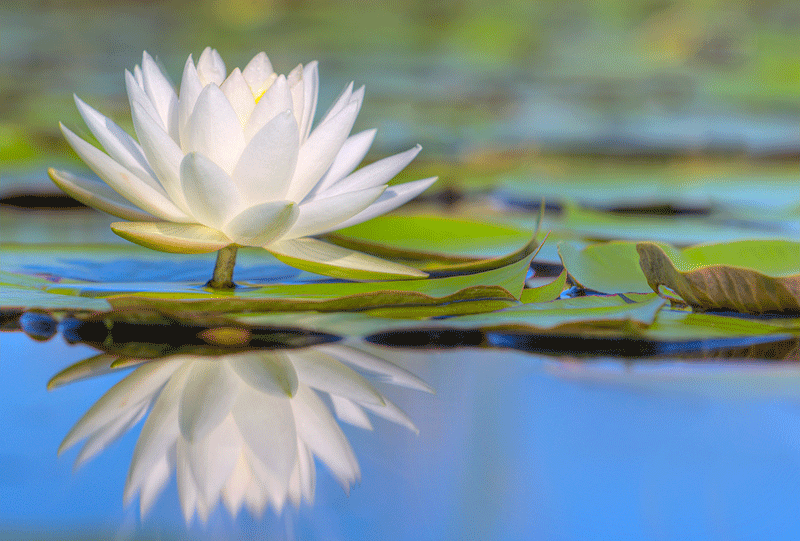 6/3/2020
Mohammad Lukman Hussain
22